17C
Differentiating
Example
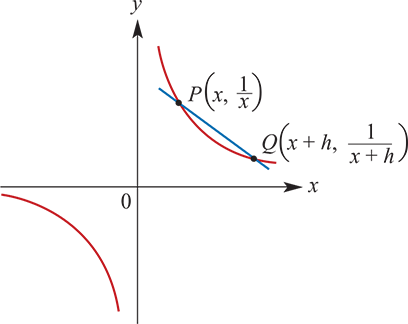 Example
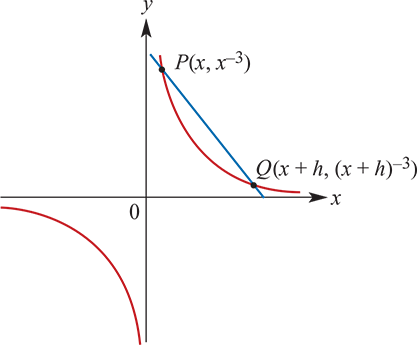 Differentiating
Exmaple
Example
Example
Example
Section summary